Lecture 6.2 Gas flow through  restrictionsScheduled 5. march
Course overview & physical lectures 
Gas flow through restrictions (6.4.2)
Non-isentropic processes (6.5)
Subjects to be covered before Easter break
From previous lecture: 6.1
Energy conservation, open system
Isentropic assumption:
Ideal gas, no height change
pressure drop will change density and temperature. 
         We will in this lecture: 6.2, include this in flow calculations
Gas flow through chokes and restrictions
Bernoulli:
Isentropic:
Solved for outflow velocity:
Mass balance rate:
Predicition of flow through choke
Computed  criticals:
If downstream pressure drops below critical (about 50% drop), critical flow rate is maintained
TemperatureNote: This slide has been updated thus differs somewhat from Lecture 6.2.The lecturer belive that the current, less mathematical derivation is easier to grasp. The results are the  same
Temperature drop to choke outlet:
Temperature effect of turbulence (entrophy increase) after choke outlet
Energy, ideal gas flow:
Energy change, upstream-downstream:
For velocites much below critical,  kinetic energy contributes little:
With no energy transfer to surrounding (adiabatic):
Ideal gases: Complete temperature recovery:
Real gases: Joule-Thompson expansion. Temperature may drop, or rise
Non-isentropic flow. Choke flow as example
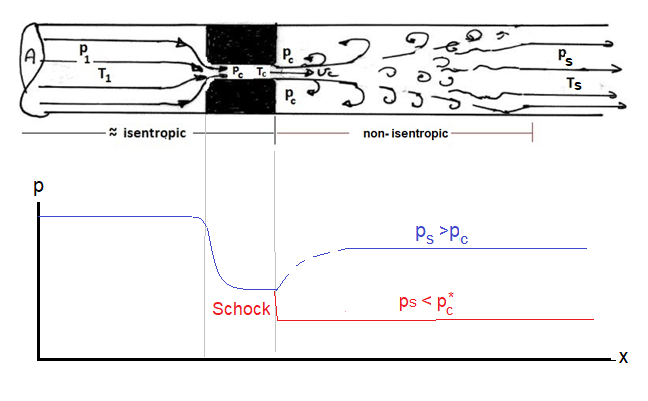 Sonic schock makes flow rate independ of downstream pressure!
Supersonic flow  (Cursory)